FrindleDay 3Chapters 5 & 6
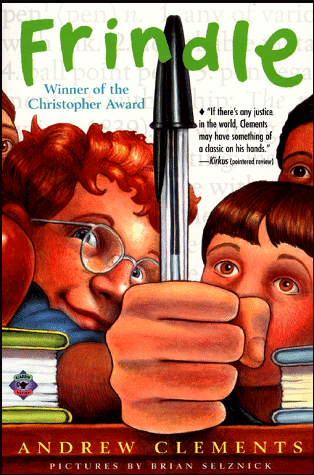 [Speaker Notes: Day 2]
Goal
I can use words I learn from a text
[Speaker Notes: Day 2]
Tell your partner about a new word you learned yesterday.
fluorescent
Definition- very bright
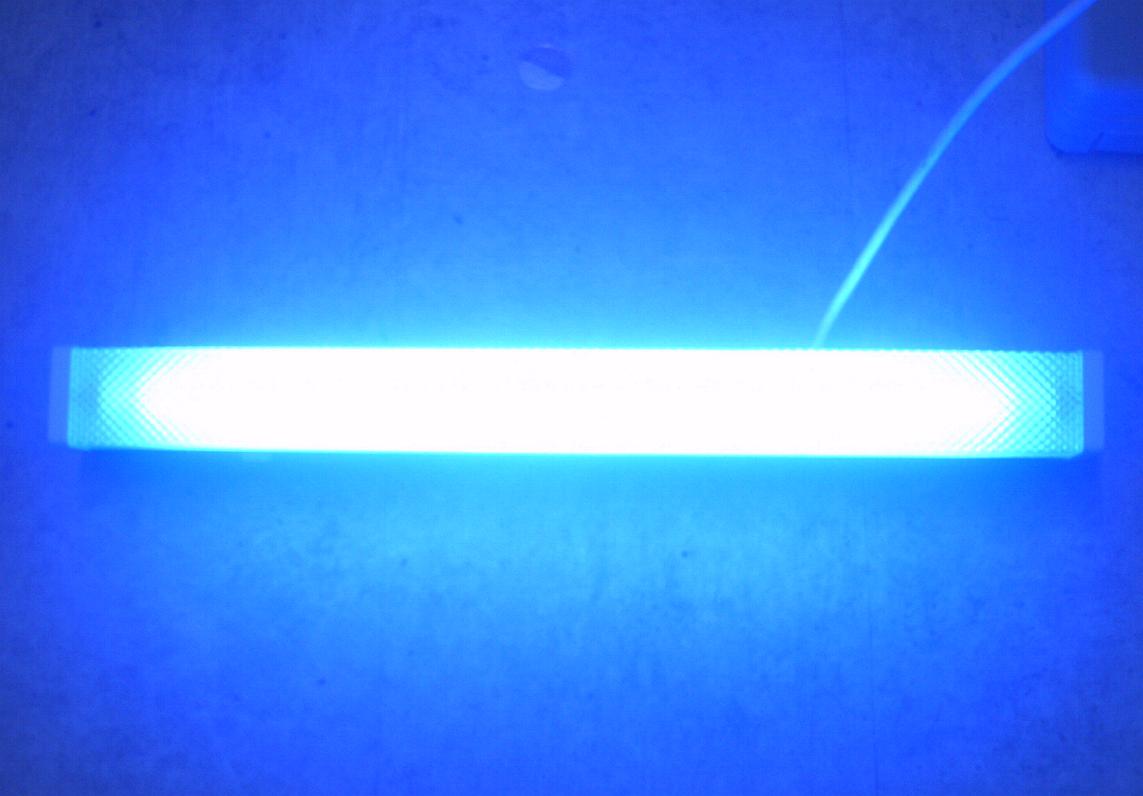 [Speaker Notes: Contextualize the word- Find it in the text
Say the word together]
aisle
Definition- passage where people walk through
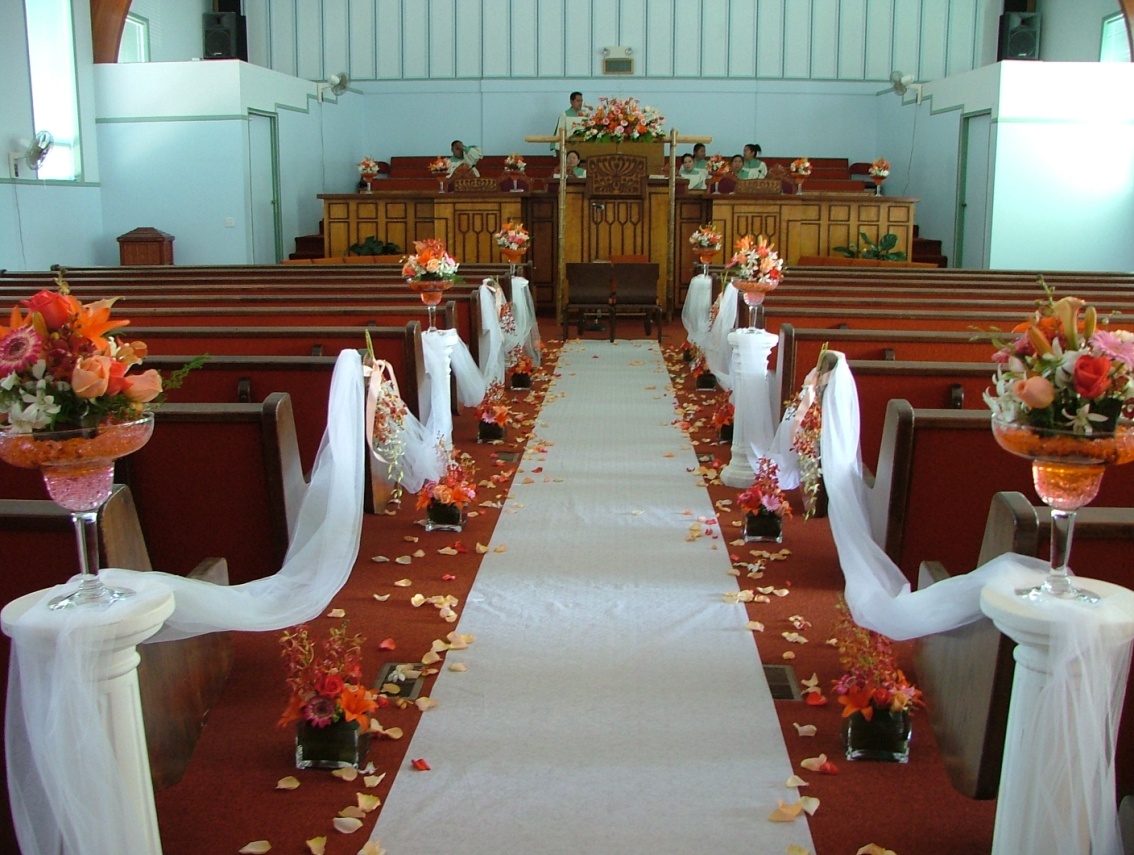 [Speaker Notes: Contextualize the word- Find it in the text
Say the word together]
Write a sentence to show you know what each of these words mean.
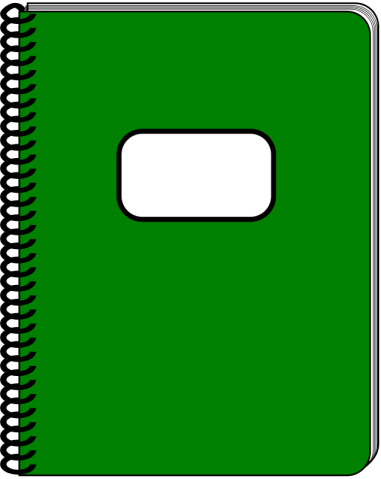 The light was fluorescent because…

The aisle was narrow because…
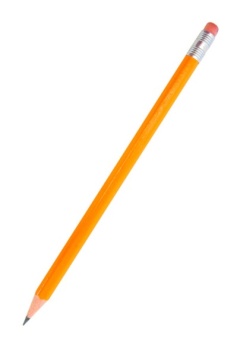 [Speaker Notes: Application-
Students need an opportunity to use the words they just learned from the text.]
Goal
I can use words I learn from a text
[Speaker Notes: Day 2]